Cost of Potato Production in Idaho Project
Objective 1. Collect data annually from input suppliers, and as necessary equipment dealers and potato growers.
Objective 2. Revise & update existing potato costs & returns estimates to reflect current input costs and production practices.
Objective 3. To develop cost of production estimates for new varieties or new or proposed production systems as needed or as requested.
1
Cost of Potato Production in Idaho Project
Objective 4. To calculate changes in production cost per acre and per hundredweight from the previous year and 5-year trend.
Objective 5. To develop an annual report on changes in cost of production and make this available to the Idaho potato industry & present the information at the Idaho Potato Conference & elsewhere as requested.
Objective 6. To maintain an advisory committee that represents different segments of the Idaho potato industry, to meet annually to obtain input and to review & discuss the cost of production estimates.
2
2016
 Idaho Potato Production Costs  Review

Idaho Potato Conference

January 21, 2016
Paul Patterson 
Ben Eborn
Extension Agricultural Economist
beborn@uidaho.edu
Idaho AgBiz
www.uidaho.edu/cals/idaho-agbiz
Paul’s boots
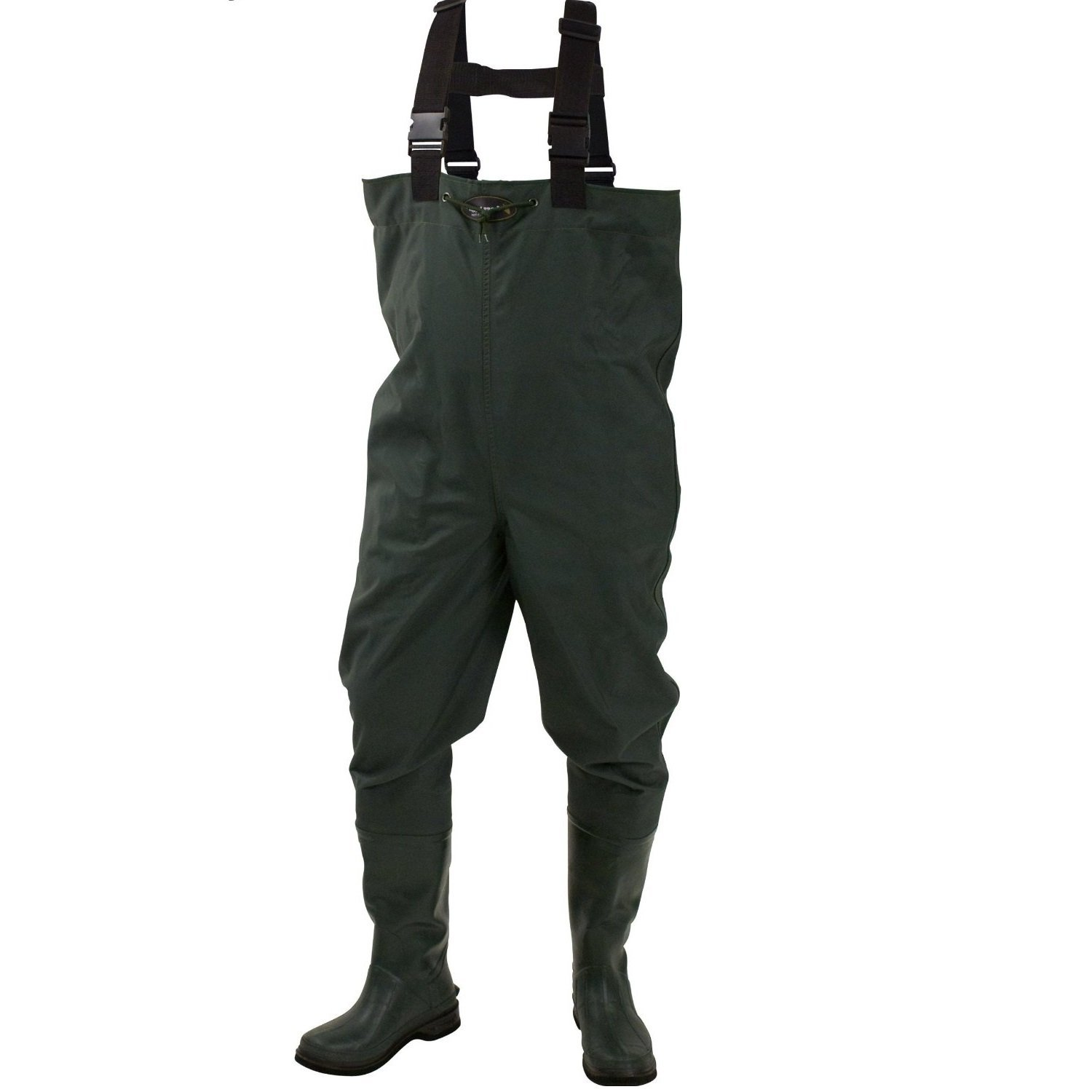 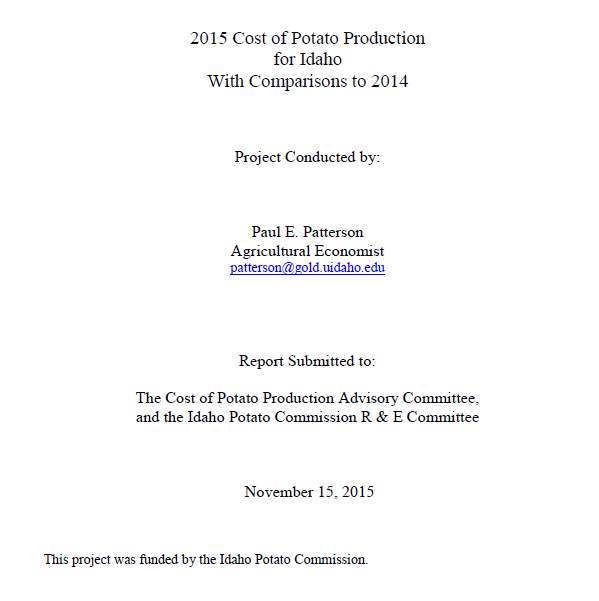 Record for most career assists = Paul Patterson
The Mailman = me
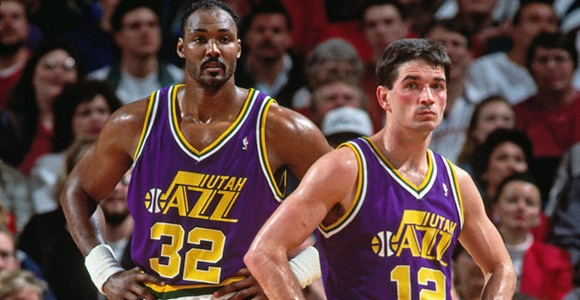 Cost of Production Estimates
Typical or representative costs of production estimates, not average
Model farm for each region or sub region
Based on grower surveys, sequence of operations
Economic costs, not accounting (cash) costs
Opportunity cost for all resources
Machinery: 75% of replacement cost new
Management depreciation, not tax depreciation
6
Procedures and Assumptions
Management: ~5% of total expenses (gross receipts)
Overhead: ~2.5% of cash operating expenses
Land: crop specific 1-year cash rental value
Surface water, avg. price by region
Pressurization only, per acre-inch water applied, using Idaho Power Ag. Irrigation Service rate
7
Annual Crop Input Cost Summary
Annual survey: February through October
Ag Lenders
Seed dealers (seed potato growers)
Chemical Fertilizer Dealers
Custom Applicators *
Fuel Suppliers: February, April, June, August
Irrigation Districts / Canal Companies
Idaho Power Irrigation Service Rate (Schedule 24)
8
Budget Changes: 2015
Specific changes by region - 2015: see pages 10-11
No change in herbicides, either product or # of applications for any region
Southwestern Idaho:
Foliar Fungicides
Increased applications from 6 to 8
Increased products applied from 7 to 10
Foliar Insecticides
Increased applications from 5 to 7
Increased products from 5 to 7
9
Budget Changes: 2015
Southcentral Idaho:
Foliar Fungicides
Increased applications from 5 to 7
Increased products applied from 7 to 8
Foliar Insecticides
Increased applications from 4 to 7 (correction to p. 10 & 3x in Appendix B for Agri-Mek)
Increased products from 4 to 7 (correction to p. 10 & 3x in Appendix B for Agri-Mek)
10
Budget Changes: 2015
Eastern Idaho - South:
Foliar Fungicides
Increased applications from 5 to 6
Increased products applied from 7 to 8
Foliar Insecticides
Increased applications from 3 to 4
Increased products from 3 to 4
11
How much did it cost to grow, harvest and sort potatoes in 2015?
2015 Russet Burbank: Cost of Production
Cost to grow, harvest & sort. Table 11-A & 11-B and 12-A & 12-B.
2015 Russet Burbank: Cost of Production
Cost to grow, harvest & sort. Table 11-A & 11-B and 12-A- and 12-B.
How much did costs change in 2015?
It Depends:
Region
Acre vs. Cwt
Which inputs
Potato Cost Changes: 2014 to 2015
Per Acre Changes
Per Cwt Changes
Total cost/acre: $ change
+$41 to +$101
Total Cost/ Cwt $ change
-$0.13 to +$0.26
Total cost/acre: % Change
+1.6% to +3.6%
Total cost/Cwt: % Change
-1.9% to +3.7%
Yield changes: 
SWI		-10 cwt	-1.9%	*Adjusted RB Yield (Avg. -4%)
SCI		+5 cwt		+1.1 to +1.2%
SEI-S	+5 cwt		+1.2 to +1.3%
SEI-N	+5 cwt		+1.3%
16
Idaho Fumigated RB Production Costs per Acre
Cost to grow, harvest & sort. Table 11-A
ID Non-Fumigated RB Production Costs per Acre
Cost to grow, harvest & sort. Table 11-B
Idaho Fumigated RB Production Costs per Cwt
Cost to grow, harvest & sort. Table 12-A.
ID Non-Fumigated RB Production Costs per Cwt
Cost to grow, harvest & sort. Table 12-B.
Which input cost categories changed in 2015 and by how much?
Cost change summary for 2015
Table 10.
Cost change summary for 2015
Table 10.
Field-run vs. Paid Yield
What percentage of the potatoes that you deliver do you get paid for?
Does it vary by market?
2015 Production Costs, Storage Ownership & Repair Costs, & Monthly Storage Operating Costs (Tables A-2, B-2 andC-2)
Paid-Yield = 95% of Field-Run Yield	Fumigated
*Sprout inhibitor applied
Storage Operating Costs: labor, power, chemicals, interest, shrink and insurance
SWI = Southwestern Idaho, SCI = Southcentral Idaho, EI = Eastern Idaho
2015 Production Costs, Storage Ownership & Repair Costs, & Monthly Storage Operating Costs (Tables D-2, E-2 andF-2)
Paid-Yield = 95% of Field-Run Yield	Non-Fumigated
*Sprout inhibitor applied
Storage Operating Costs: labor, power, chemicals, interest, shrink and insurance
SWI = Southwestern Idaho, SCI = Southcentral Idaho, EI = Eastern Idaho
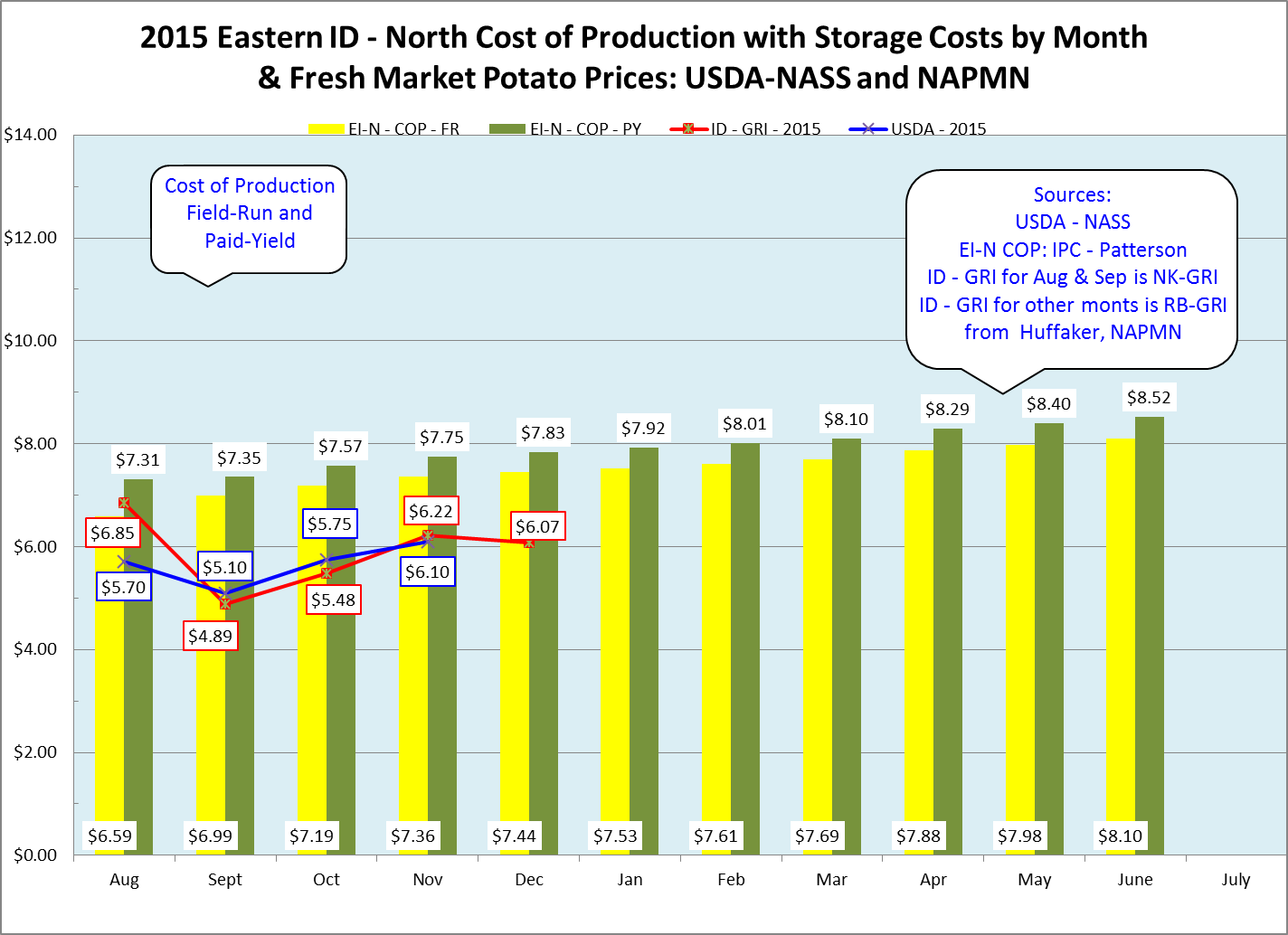 How have costs changed over time?2003 to 2015
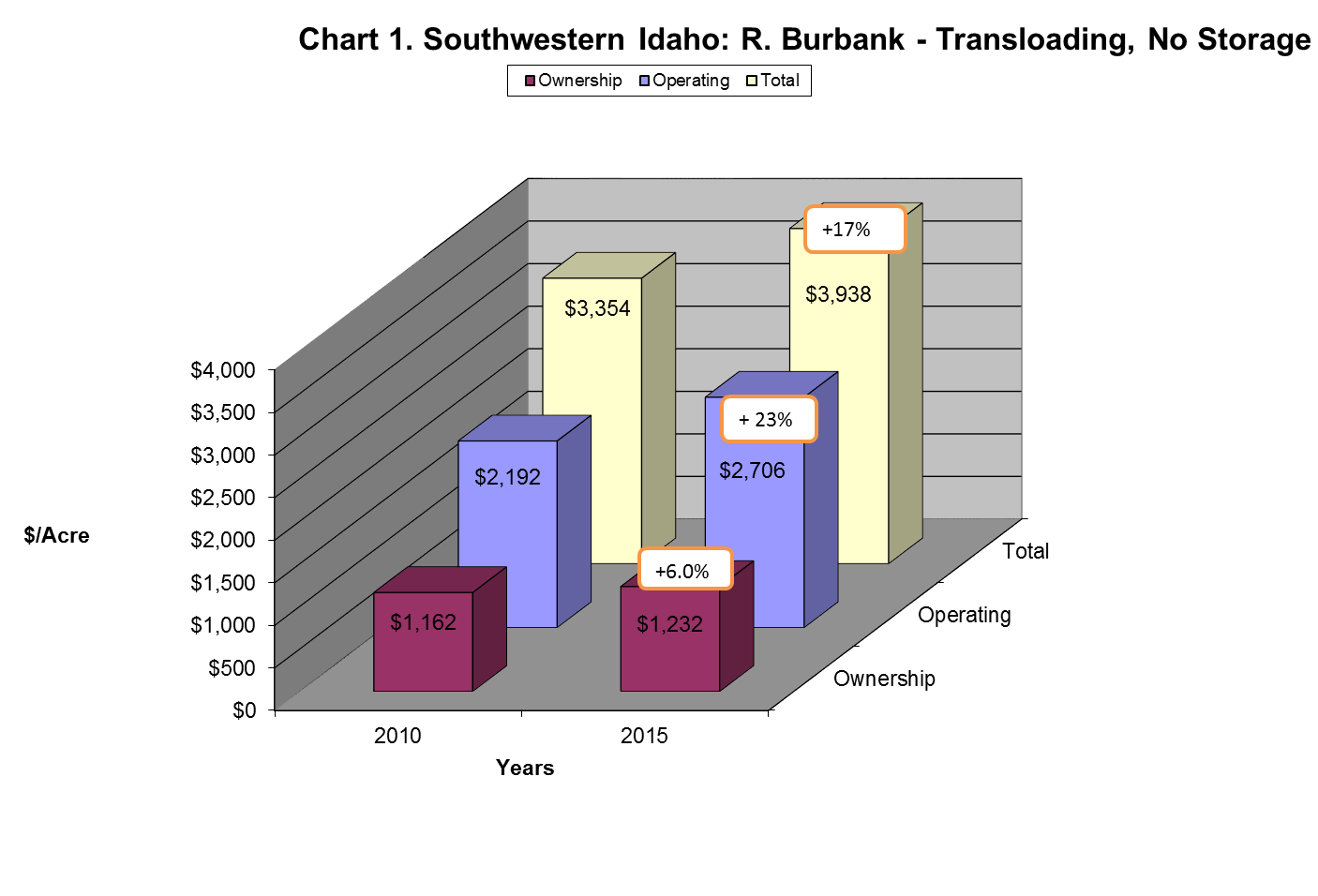 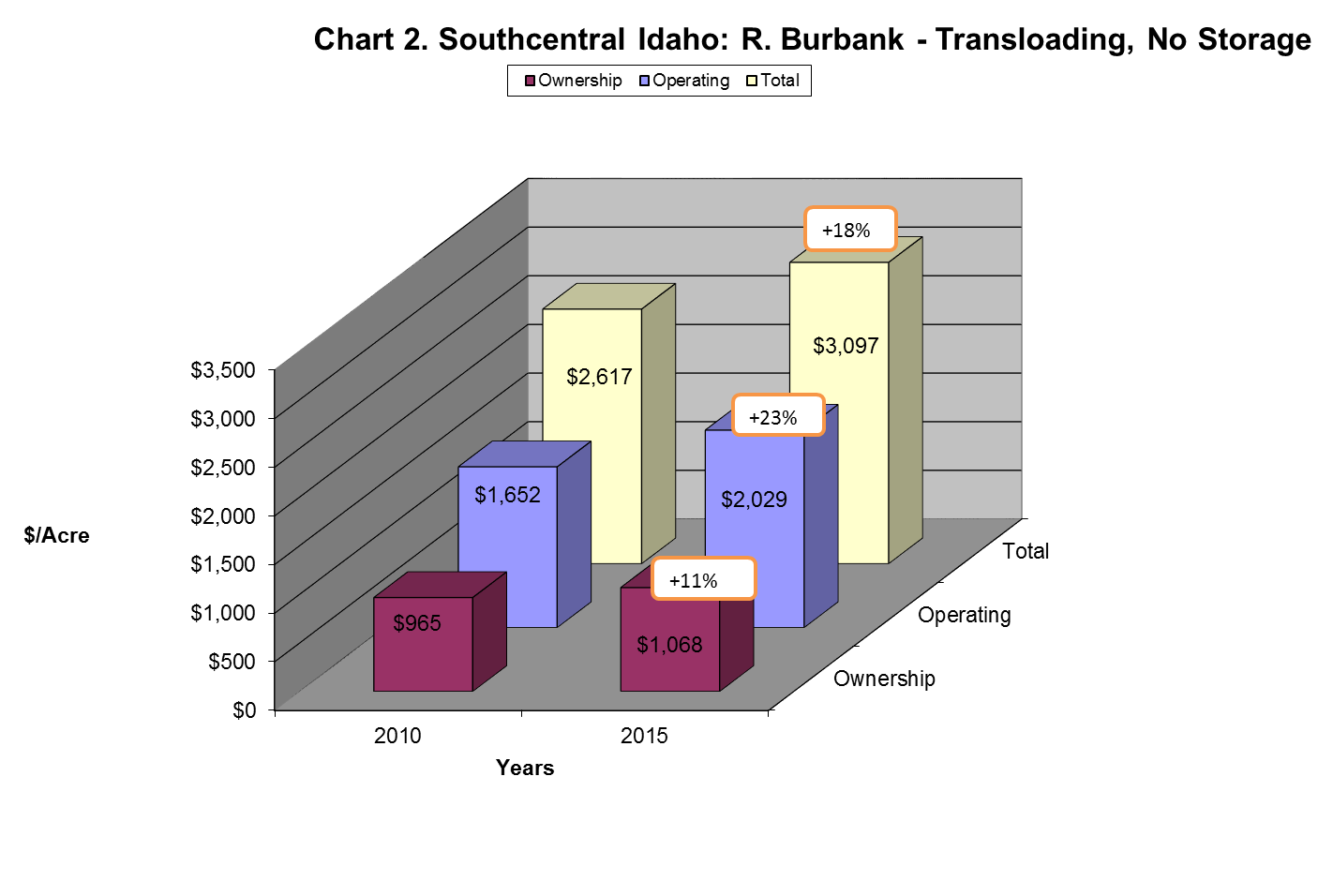 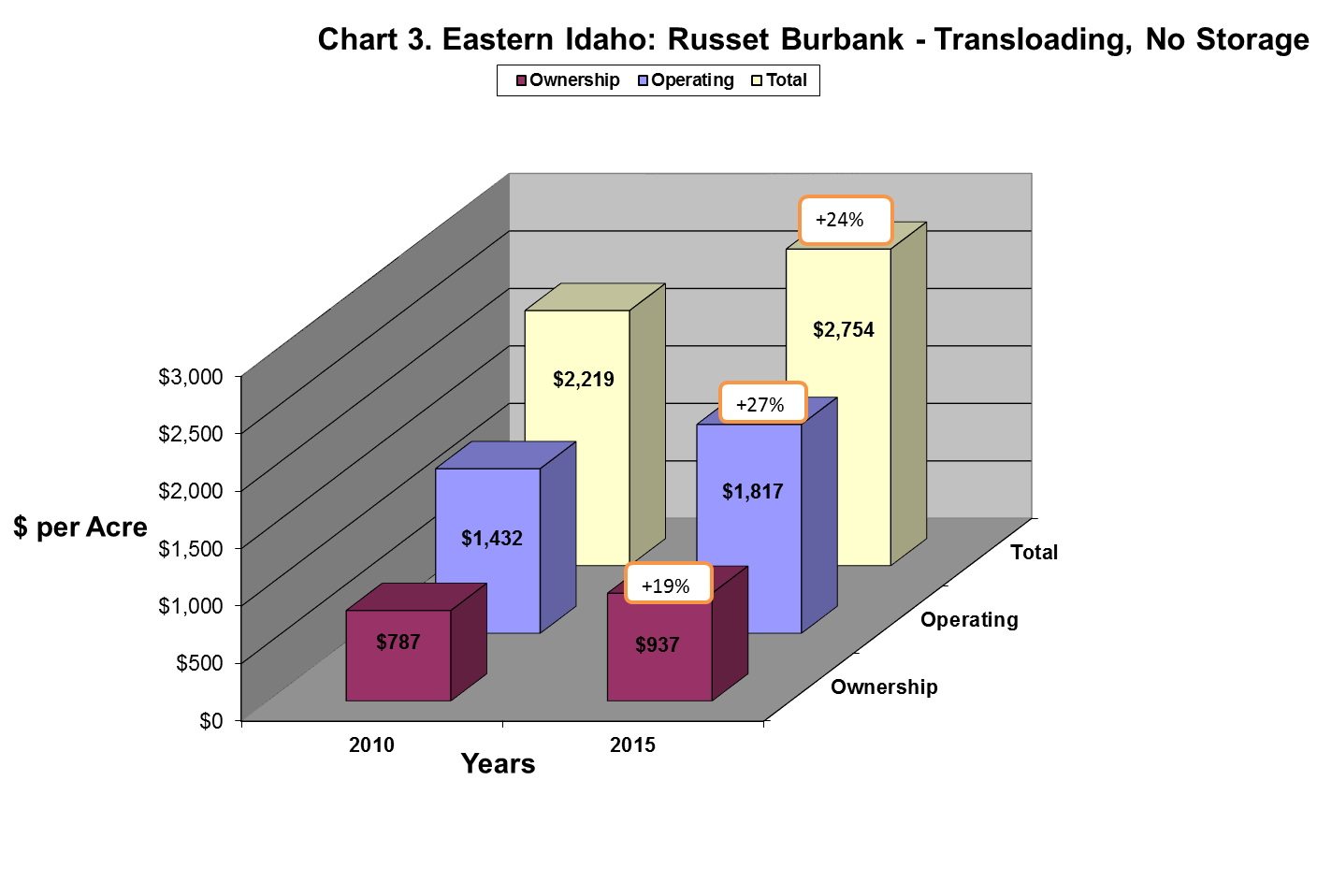 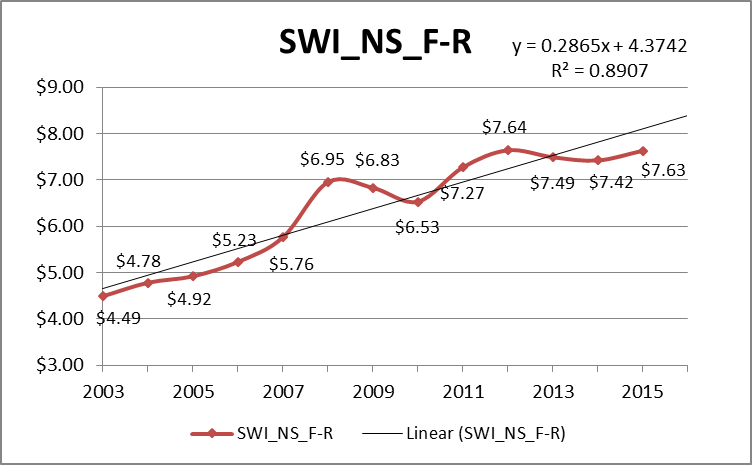 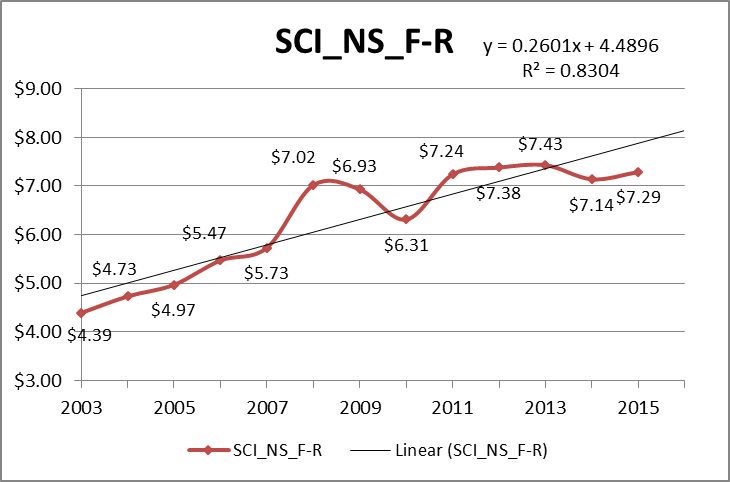 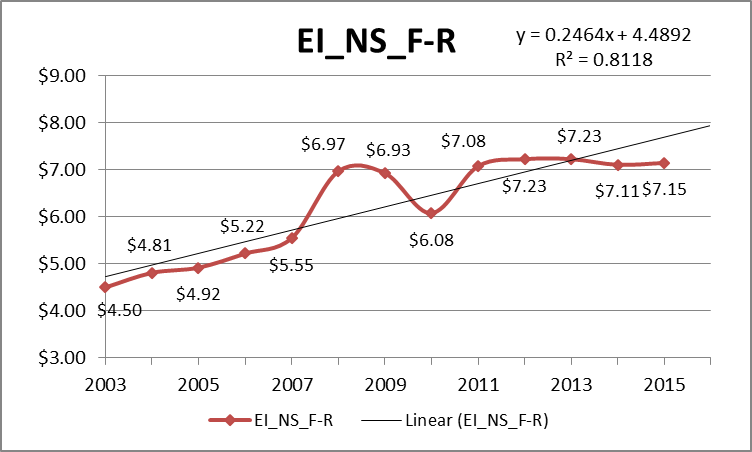 Questions?